PHY 712 Electrodynamics
10-10:50 AM  MWF  Online

Notes for Lecture 25:   

    Start reading Chap. 11
Equations in cgs (Gaussian) units
Special theory of relativity
Lorentz transformation relations
03/31/2021
PHY 712  Spring 2021 -- Lecture 25
1
[Speaker Notes: In this lecture we will jump to Chapter 11 of Jackson and the special theory of relativity.]
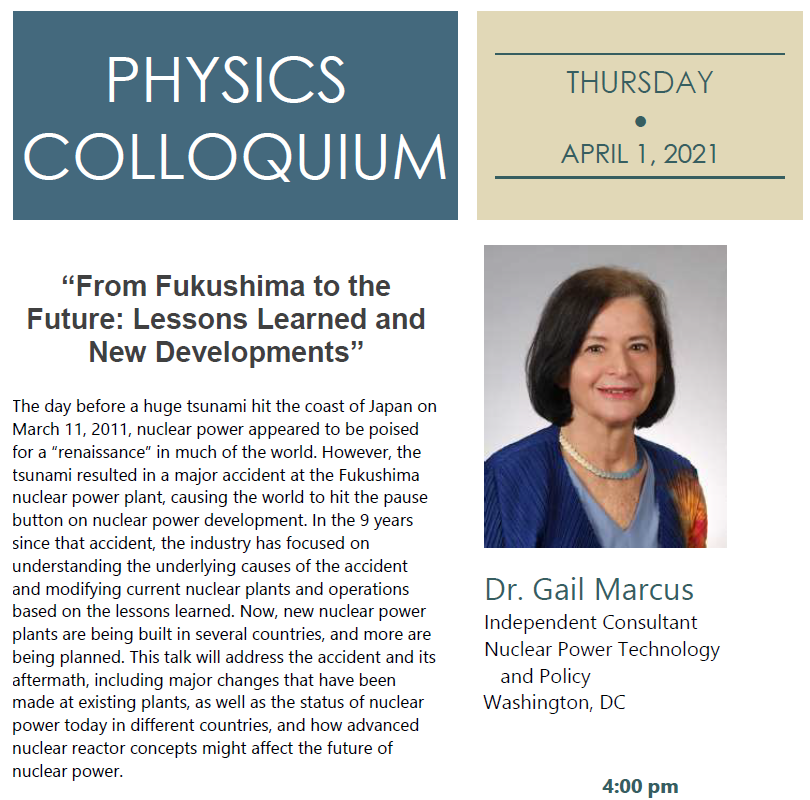 4 PM
ZOOM link
03/31/2021
PHY 712  Spring 2021 -- Lecture 25
2
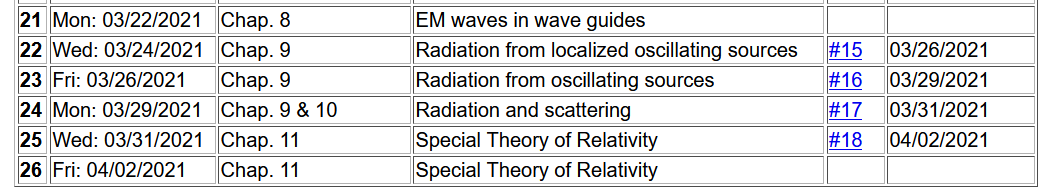 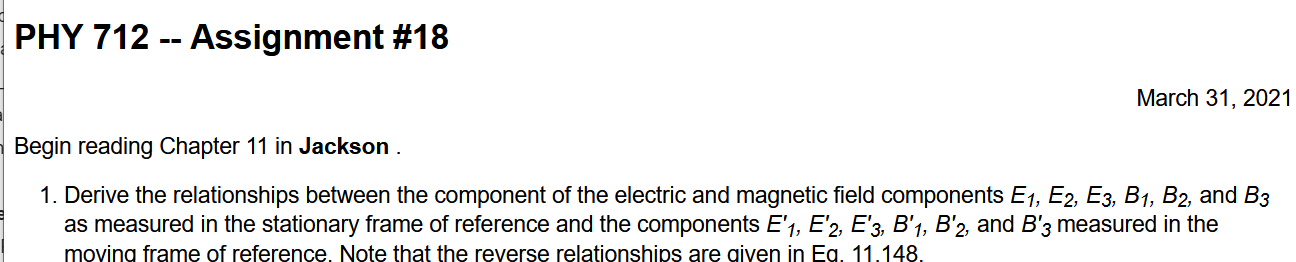 03/31/2021
PHY 712  Spring 2021 -- Lecture 25
3
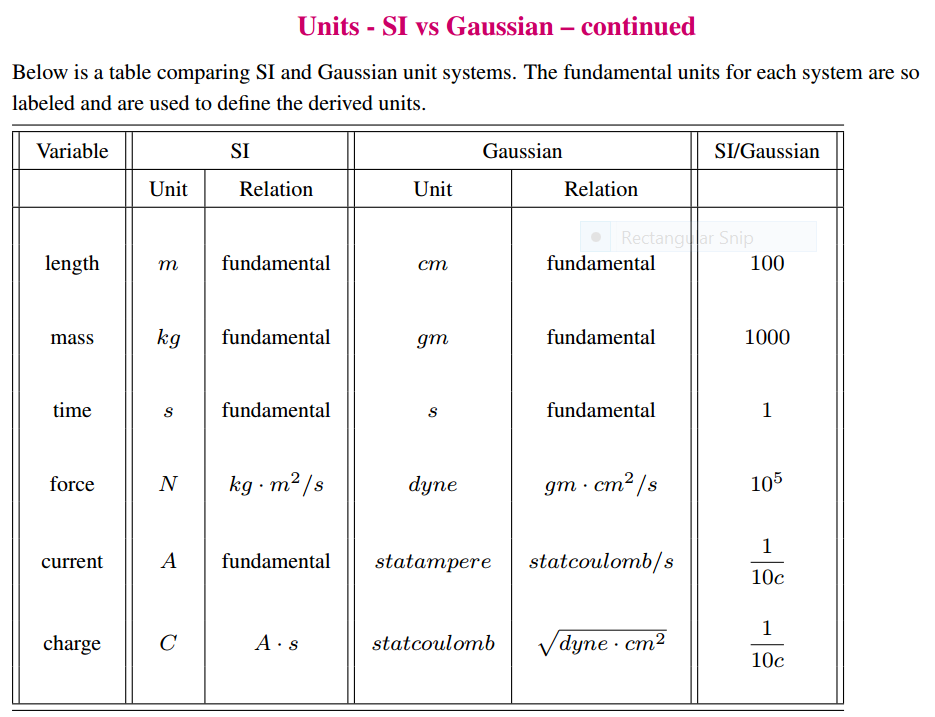 03/31/2021
PHY 712  Spring 2021 -- Lecture 25
4
[Speaker Notes: Now – jumping to Chapter 11 of Jackson.     Fortunately/unfortunately Jackson decided to use cgs Gaussian units starting in Chapter 11.   Here is a table of comparison.]
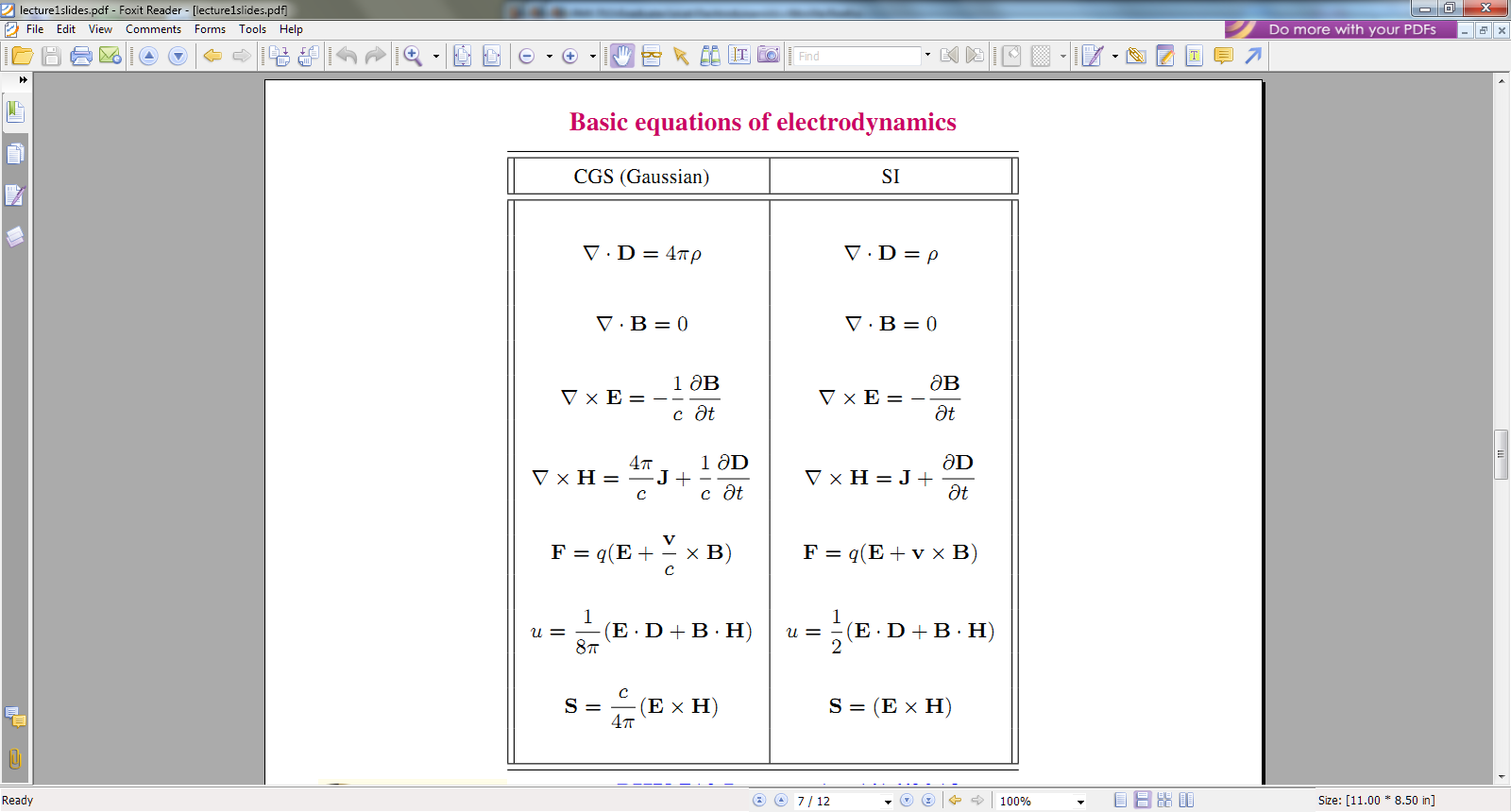 03/31/2021
PHY 712  Spring 2021 -- Lecture 25
5
[Speaker Notes: More tables of comparison of the two unit schemes.]
More relationships
03/31/2021
PHY 712  Spring 2021 -- Lecture 25
6
[Speaker Notes: More relationships.]
Notions of special relativity

The basic laws of physics are the same in all frames of reference (at rest or moving at constant velocity).
The speed of light in vacuum c is the same in all frames of reference.
y’
y
v
x
x’
y’
x’
y
x
03/31/2021
PHY 712  Spring 2021 -- Lecture 25
7
[Speaker Notes: Now – jumping into the story of special relativity. The black frame corresponds to a (stationary) frame.   The purple coordinate system is moving relative to it along the x axis at a speed of v.    The red dot is measured differently in the two frames of reference.]
Lorentz transformations
y’
y
v
x
x’
y’
x’
y
x
03/31/2021
PHY 712  Spring 2021 -- Lecture 25
8
[Speaker Notes: The notation with beta and gamma is defined.      The question is how the four parameters, ct, x,y,z measured in the stationary reference frame are related to the corresponding four variables ct’,x’y’,z’ measured in the moving frame and vice versa?      The consensus is that the Lorentz transformation is the correct correspondence.]
Lorentz transformations  -- continued
03/31/2021
PHY 712  Spring 2021 -- Lecture 25
9
[Speaker Notes: The Lorentz transformation expressed in matrix form. Also note that the four variables have an invariant.]
Examples of other 4-vectors 
applicable to the Lorentz transformation:
03/31/2021
PHY 712  Spring 2021 -- Lecture 25
10
[Speaker Notes: Other 4 vectors that obey the Lorentz transformation --]
The Doppler Effect
03/31/2021
PHY 712  Spring 2021 -- Lecture 25
11
[Speaker Notes: Some details about the frequency/wavevector 4-vector and the Doppler effect for electromagnetic waves.]
The Doppler Effect -- continued
y’
y
k’
v
k
x’
x
03/31/2021
PHY 712  Spring 2021 -- Lecture 25
12
[Speaker Notes: Doppler effect continued.]
Electromagnetic Doppler Effect     (q=0)
(Thanks to
 E. Carlson)
Sound Doppler Effect     (q=0)
03/31/2021
PHY 712  Spring 2021 -- Lecture 25
13
[Speaker Notes: Discussion about the Doppler effect for electromagnetic waves and sound waves.]
Lorentz transformation of the velocity
For an infinitesimal increment:
03/31/2021
PHY 712  Spring 2021 -- Lecture 25
14
[Speaker Notes: Now consider the measurement of velocity in the two different reference frames.]
Lorentz transformation of the velocity -- continued
03/31/2021
PHY 712  Spring 2021 -- Lecture 25
15
[Speaker Notes: Evaluating the infinitesimals to determine the velocity relationships.]
Summary of velocity relationships
03/31/2021
PHY 712  Spring 2021 -- Lecture 25
16
Example of  velocity variation with b:
     (u’x/c= u’y/c=0.5)
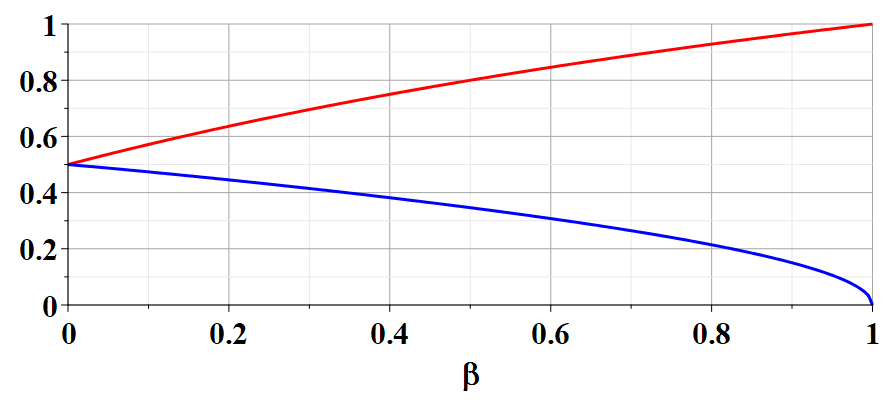 ux/c
uy/c
03/31/2021
PHY 712  Spring 2021 -- Lecture 25
17
[Speaker Notes: Numerical evaluation of the velocity relationship.]
03/31/2021
PHY 712  Spring 2021 -- Lecture 25
18
[Speaker Notes: It is possible to take the derivatives of the velocities to get the accelerations.     The proof of these results are left for you to fill in.]
Comment –
The acceleration equations are obtained by taking the infinitesimal derivative of the velocity relationships and simplifying the expressions.  (See Jackson Problem  11.5.)
03/31/2021
PHY 712  Spring 2021 -- Lecture 25
19
Velocity transformations continued:
Velocity 4-vector:
03/31/2021
PHY 712  Spring 2021 -- Lecture 25
20
[Speaker Notes: It is apparent that the velocity 4 vector  itself does not obey the Lorentz transformation.    These identities show that we can construct a related 4 vector that does obey the Lorentz transformation.]
Some details:
03/31/2021
PHY 712  Spring 2021 -- Lecture 25
21
[Speaker Notes: Some identities that can be proven…]
Significance of 4-velocity vector:
Introduce the “rest” mass m of  particle characterized by velocity u:
Properties of energy-moment 4-vector:
03/31/2021
PHY 712  Spring 2021 -- Lecture 25
22
[Speaker Notes: When the dust clears,   the related physical parameters are the energy-momentum 4 vector.]
Properties of Energy-momentum 4-vector -- continued
03/31/2021
PHY 712  Spring 2021 -- Lecture 25
23
[Speaker Notes: In order to relate the equations to the non-relativistic treatments, we must use the same zero of energy for both.     The kinetic energy of a relativistic free particle is related to the energy E-mc2.]
Summary of relativistic energy relationships
03/31/2021
PHY 712  Spring 2021 -- Lecture 25
24
[Speaker Notes: This slide gives some numerical relationships for a highly accelerated electron.]
Special theory of relativity and Maxwell’s equations
03/31/2021
PHY 712  Spring 2021 -- Lecture 25
25
[Speaker Notes: All of the previous equations represent relativistic mechanics.    Now we want to relate the ideas to electromagnetic theory.      We have said that Maxwell’s equations already are consistent with the theory of relativity.    But we still have some work to do in order to relate the measured fields and sources in two different reference frames.   The idea is to guess the correct 4 vectors.]
More 4-vectors:
03/31/2021
PHY 712  Spring 2021 -- Lecture 25
26
[Speaker Notes: Here are our guesses.]
Lorentz transformations
03/31/2021
PHY 712  Spring 2021 -- Lecture 25
27
[Speaker Notes: These 4 vectors obey the Lorentz transformations.   Here we use the notation that repeated indices should be summed over the 4 components.    In this case beta is the summed index.   Next time we will see how the E and B fields are represented in terms of the Lorentz transformations.]
Summary of results --
03/31/2021
PHY 712  Spring 2021 -- Lecture 25
28